Os Mortos Vivos
Pr. Acílio Garcia
Pastoral Estudantil APV
[Speaker Notes: www.4tons.com
Pr. Marcelo Augusto de Carvalho


Esta capela busca demonstrar que enquanto não estamos em Cristo, não estamos realmente vivos.]
[Speaker Notes: Em 1891, nos Estados Unidos, surgiu uma doença muito estranha. Começou na cidade de Pikeville no estado de Kentucky.]
[Speaker Notes: Octavia Smith era uma mulher muito rica, construiu um hotel na cidade e era muito famosa.]
[Speaker Notes: Em janeiro de 1891 acaba perdendo seu filho prematuramente e entrou em depressão. Gradualmente ficou muito doente e eventualmente entrou em estado de coma.]
[Speaker Notes: No dia 2 de maio, foi pronunciada morta, de causa desconhecida, deitada na própria cama.]
[Speaker Notes: Naquele tempo os funerais não duravam tanto tempo como hoje e ela foi enterrada no mesmo dia, por causa do calor.]
[Speaker Notes: Mais ou menos uma semana mais tarde, muitas pessoas da cidade se acometeram da mesma doença desconhecida e começaram a entrar em coma também.
A diferença é que após algum tempo desse estado de coma profundo, as pessoas retornavam à saúde normal.
O marido da Octavia, temendo que essa fosse a condição da sua esposa, começou a imaginar que ela tinha sido enterrada viva.]
[Speaker Notes: Ele procurou exumar o corpo da esposa e descobriu que seu maior medo havia se tornado realidade.
Ela havia sido enterrada viva. Ao abrir, viu que o véu que a cobrira havia sido todo rasgado e suas unhas tinham sangrado e quebrado na tentativa de sair daquele lugar.]
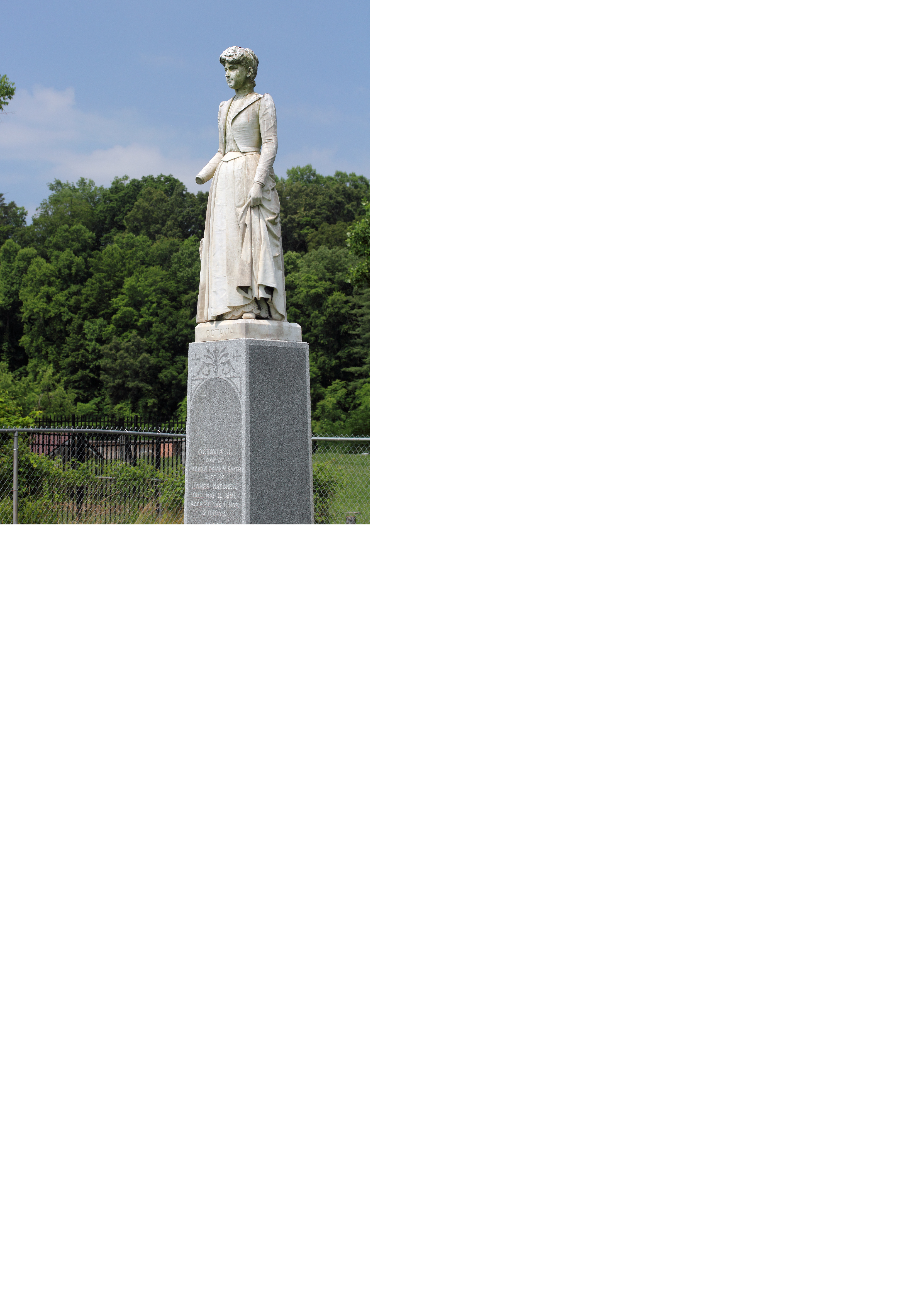 [Speaker Notes: Octavia foi reenterrada, e após isso seu marido ergueu um monumento a ela sobre seu túmulo, que permanece até hoje.
O que aconteceu? Alguns acreditam que foi uma doença espalhada por um inseto.]
[Speaker Notes: Casos como esse não são tão raros. Em 1893 a esposa do fazendeiro Charles Boger repentinamente morre de causas desconhecidas. Os médicos declararam sua morte e foi então enterrada. Esse deveria ser o fim da história. Mas algum tempo depois, um amigo do fazendeiro contou que ela tinha ataques súbtos antigamente, levando a um estado de coma.
O fazendeiro pede exumação para descobrir que o corpo dela havia virado de bruços dentro do caixão, o vidro da tampa havia sido quebrado, finalmente morreu após muito tentar sair.]
[Speaker Notes: Essas são duas de várias histórias de pessoas vivas-mortas.
Há também histórias de filmes e seriados de pessoas mortas-vivas, como o seriado Walking dead]
[Speaker Notes: Um dia, o vice-xerife acorda de um coma para descobrir que vivia dias pós-apocalípticos e começa a andar e encontra outros “sobreviventes”, que precisam sobreviver e se livrar dos zumbis.]
[Speaker Notes: O mundo está completamente mudado, e os mortos-vivos assombram a vida dos sobreviventes.]
[Speaker Notes: Você sabia que na bíblia nós encontramos uma descrição muito parecida?
Na verdade, todos nós precisamos neste mundo “sobreviver” e tentar prolongar nossa vida, porque um dia, todos vamos morrer.]
[Speaker Notes: Desde a mais remota história, o maior medo do homem é a morte. Embora muitos tenham buscado encontrar a fonte da juventude, ou a imortalidade, cedo ou tarde nossa vida termina com a morte.]
Vocês estavam mortos em suas transgressões e pecados,nos quais costumavam viver, quando seguiam a presente ordem deste mundo e o príncipe do poder do ar, o espírito que agora está atuando nos que vivem na desobediência.Efésios 2:1,2
[Speaker Notes: E a palavra de Deus diz que todos nós estamos mortos.
Na verdade, enquanto não aceitamos a Cristo, biblicamente nem sequer começamos a viver!]
[Speaker Notes: Desde que nascemos, cada um de nós carrega as sementes da morte. 
Apenas quando aceitamos Cristo, uma nova vida, a vida eterna, começa!]
João 10:10
[Speaker Notes: Você quer curtir sua vida?
Quer viver muito mais do que seus pais, avós viveram? Uma vida perfeita, de alegria constante, sem ter medo da morte?
Há apenas um segredo para isso, e não são habilidades para matar zumbis]
[Speaker Notes: O segredo de curtir a vida é aceitar a Cristo. Curtir a vida que Ele dá é entender que você já morreu pras coisas desse mundo e agora vive uma vida nova, que você já recebeu da eternidade!
Escolha Ele agora, e comece a viver!]